CITY OF STAMFORDOFFICE OF LEGAL AFFAIRSTHOMAS M. CASSONEtcassone@stamfordct.gov203-977-4082Board of Finance March 19, 2023 7:00 p.m.Board of Representatives Fiscal Committee April 11, 2023 6:30 p.m.
1
Office of Legal Affairs
Mayor
Corporation Counsel &
Director of Legal Affairs
Law Department
Diversity Equity & Inclusion Officer
Human Resources
2
Law Department
Corporation Counsel &
Director of Legal Affairs
Deputy
Corporation Counsel
Executive Assistant
Senior Paralegal
Paralegal (2)
Part-time Paralegal (1)
Assistant
Corporation
Counsel (8)
Part-time Assistant
Corporation
Counsel (1)
3
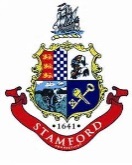 Staffing Updates
Request for permanent part-time Assistant ADA Coordinator 
Grade increase for Executive Assistant from MAA A06 to A07. Only grade increase in 20 years.  Previous Executive Assistant had been at Grade A07
4
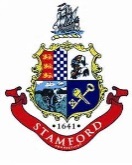 Explanation of budget increases in individual line accounts
Salary increases are all due to new contracts

Sick time increase is due to attorney’s contract allowance for payout of sick time and addition of two new attorneys
5
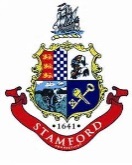 Law Department Professional Consultant
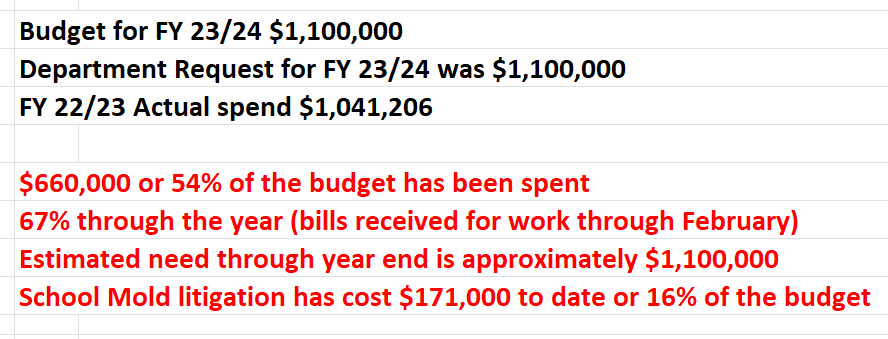 6